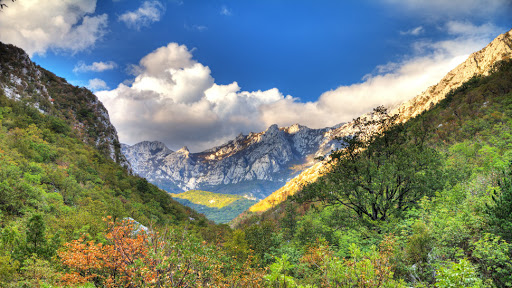 Reljef  Gorske  Hrvatske
Vrste stijena:
Magmatske ili vulkanske- 1% granit (otoci Jabuka i Svetac )
Taložne ili sedimentne – 95 %  vapnenac, dolomit
Metamorfne ili preobražene- 4 %  mramor
granit
mramor
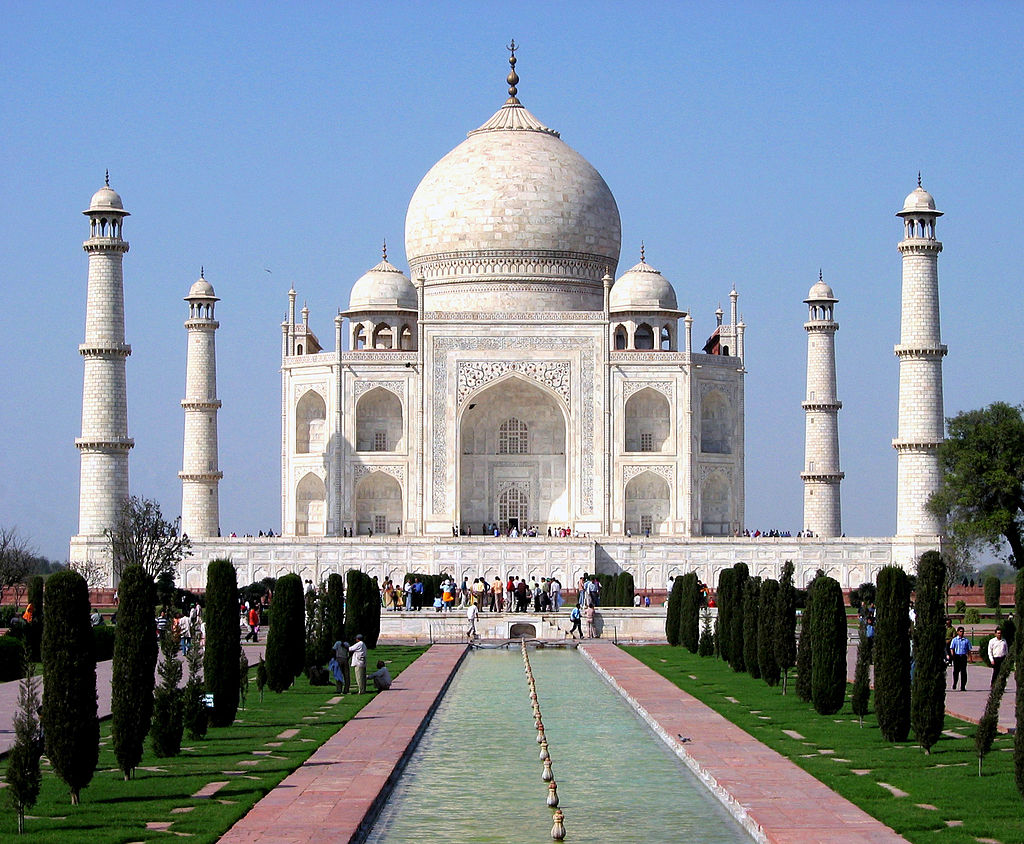 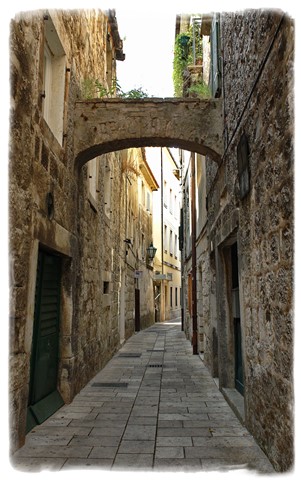 vapnenac
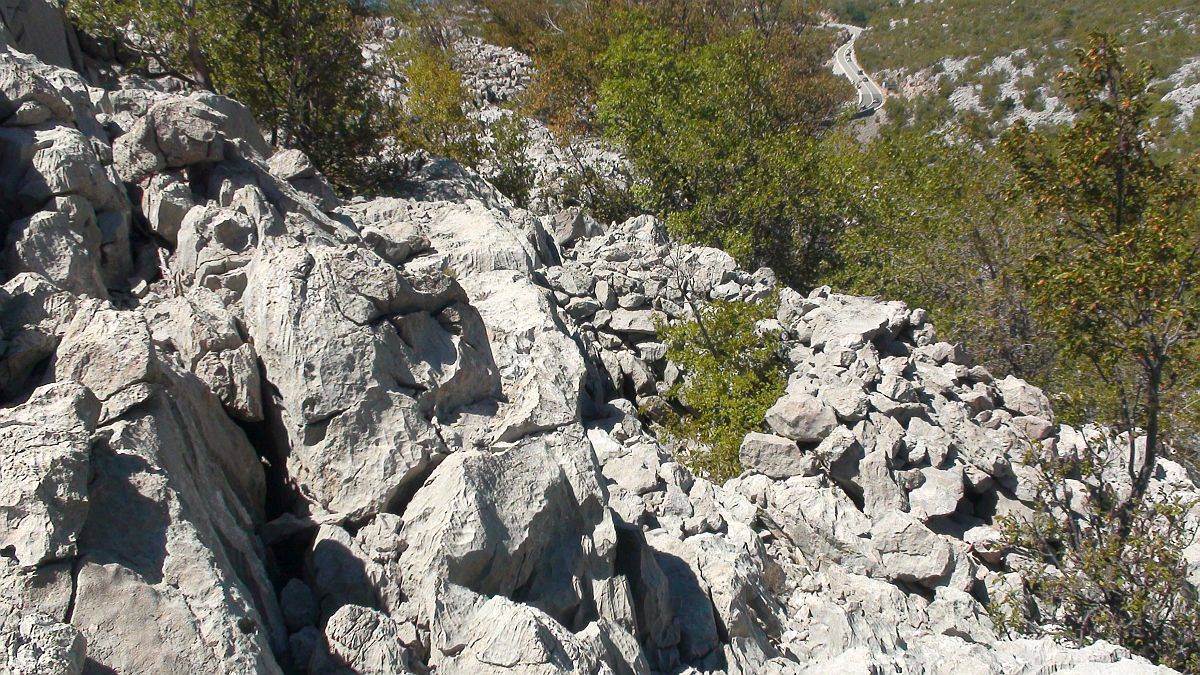 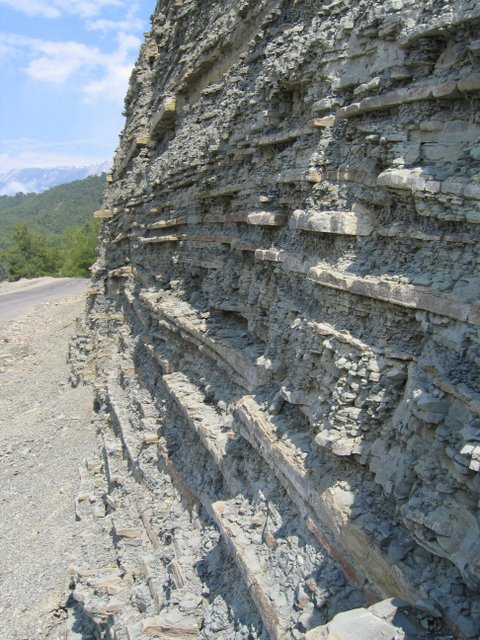 taložne stijene
vapnenac je jedna vrsta taložne stijene
vapnenac se otapa djelovanjem vode i tako nastaje KRŠKI RELJEF
Podzemni krški reljef
jame
špilje
Jame na Velebitu
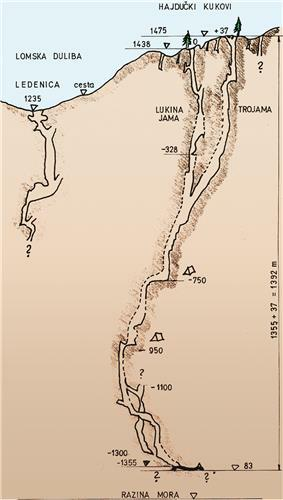 Lukina jama (duboka 1438 m)
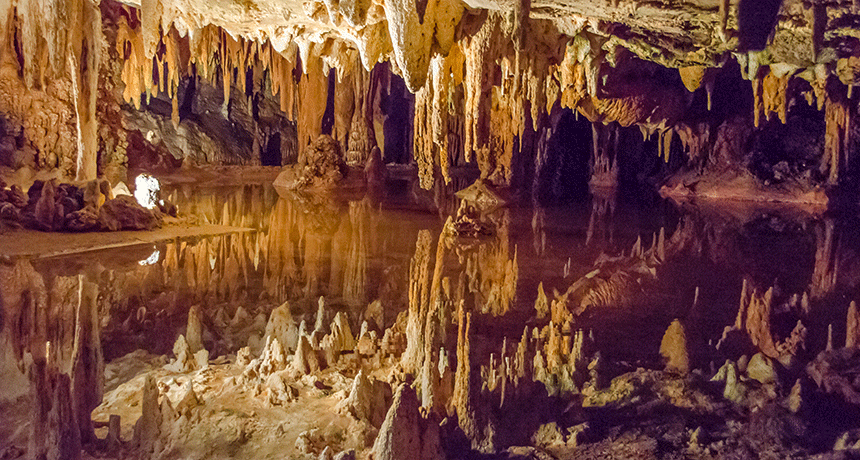 Špilje
stalagnat (stup)
stalaktit
stalagmit
Površinski krški oblici
kamenice
škrape
ponikve
polja u kršu
kamenice
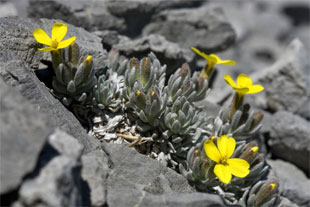 škrape
Ponikve (vrtače)
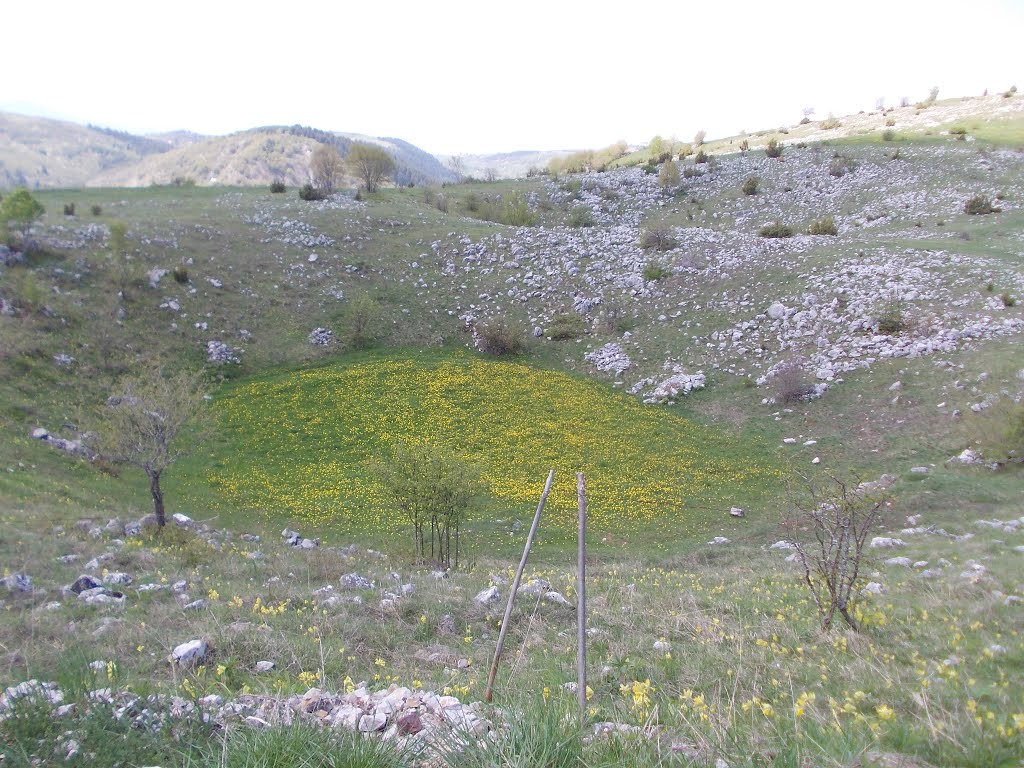 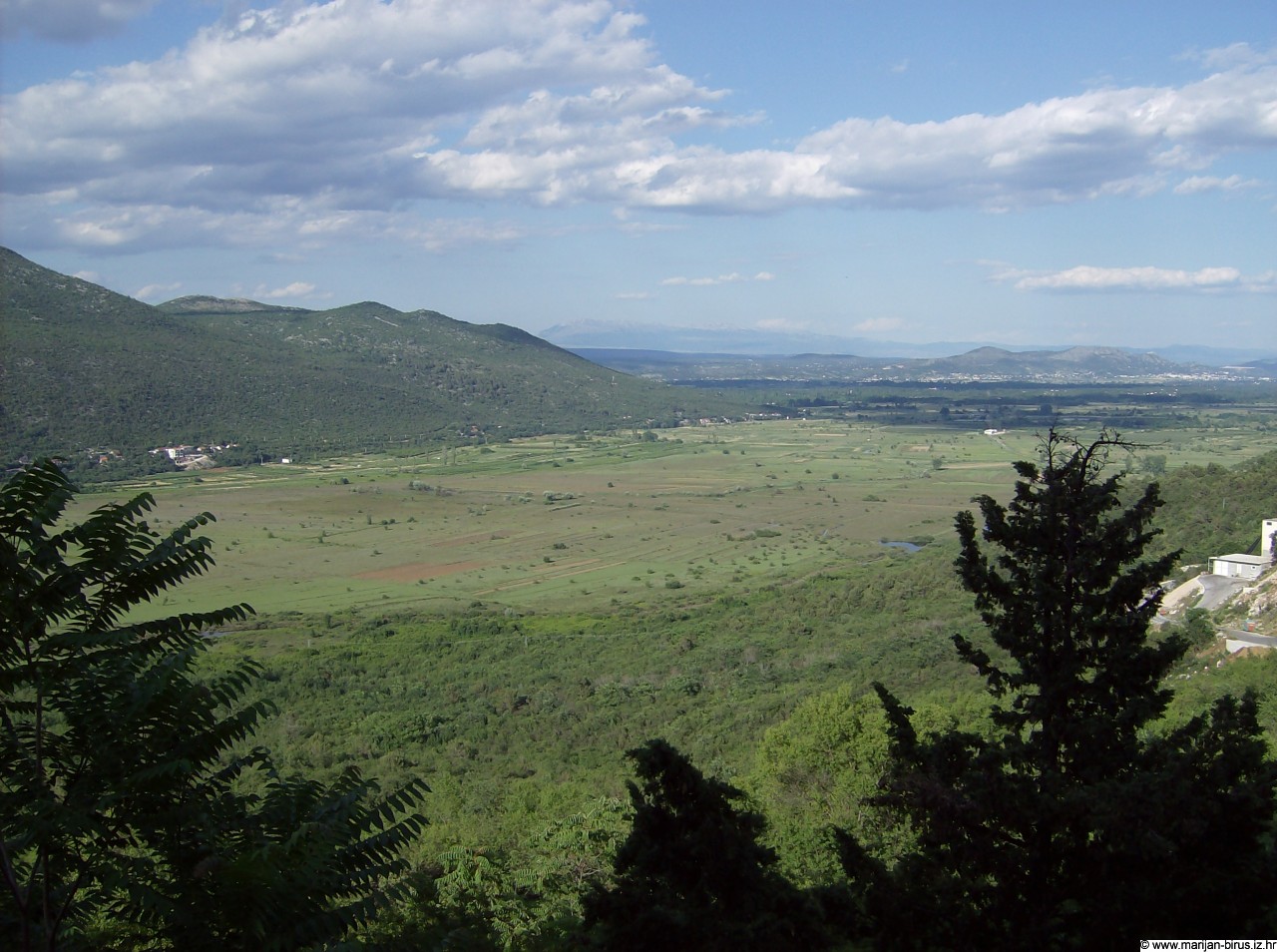 Polje u kršu:str. 83
krša sredogorja
krške planine – Velika Kapela, Mala Kapela, Velebit